БЮДЖЕТ ДЛЯ ГРАЖДАН
Отчет об исполнении бюджета муниципального района «Кыринский район»
за 2022 год
Уважаемые  жители муниципального райна «Кыринский район»
Представляем вашему вниманию Отчет об исполнении бюджета муниципального района «Кыринский район» за 2022 год в рамках проекта «Бюджет для граждан». 
	«Бюджет для граждан» предназначен, прежде всего, для жителей, не обладающих специальными знаниями в сфере бюджетного законодательства. Информация, представленная в данной презентации, знакомит жителей с основными характеристиками бюджета района и результатами его исполнения за прошедший период текущего года.
        	Надеемся, что представление бюджета и бюджетного процесса в понятной для жителей форме повысит уровень общественного участия граждан в бюджетном процессе муниципального района «Кыринский район».
Что такое бюджет ?
РАСХОДЫ
это выплачиваемые из бюджета денежные средства (содержание и ремонт дорог, транспортные услуги, ЖКХ, культура и другие)
ДОХОДЫ
это поступающие в бюджет денежные средства (налоги юридических и физических лиц, административные платежи и сборы, безвозмездные поступления
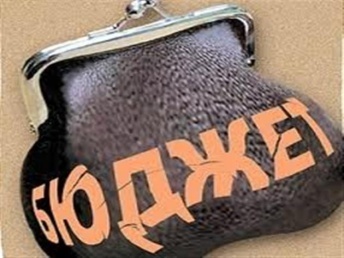 БЮДЖЕТ –форма образования и расходования денежных средств, предназначенных для финансового обеспечения задач и функций местного самоуправления
превышение доходов над расходами образует положительный остаток бюджета ПРОФИЦИТ
если расходная часть превышает доходную, то бюджет формируется с ДЕФИЦИТОМ
Сбалансированность бюджета по доходам и расходам – основополагающее требование, предъявляемое к органам, составляющим и утверждающим бюджет
Основные показатели
Бюджет муниципального района «Кыринский район» на 2022 год и плановый период 2023 и 2024 годов был принят решением Совета муниципального района «Кыринский район» от 29.12.2021 г. № 254 по доходам на 2022 год в сумме 580579,5 тыс. руб., по расходам на 2022 год  в сумме 580579,5 тыс. руб. 
	Изменения в решение о бюджете муниципального района «Кыринский район» за прошедший период вносились 3 раза: решением от 30.03.2022 № 3, решением от 31.03.2022 № 236, решением от 27.04.2022 № 241, решением от 25.05.2022 № 15, решением от 28.12.2022 № 21 . 
	Уточненный план 2022 года на 01 января 2023 года составляет по доходам – 641512,7 тыс. руб., по расходам – 653487,0 тыс. руб.. Дефицит бюджета района в размере 11974,3 тыс. рублей. 
	По состоянию на 01 января 2023 года план по доходам исполнен в сумме 665781,7 тыс. руб., что составляет 103,8 % от планового показателя; исполнение по расходам – 651392,3 тыс. руб., что составляет 99,7 % от плана.
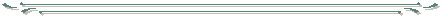 1. Налоговые доходы
Налоговые доходы бюджета муниципального района «Кыринский район»  
состоят из следующих поступлений:
.  Налог на доходы физических лиц
Акцизы по подакцизным товарам (продукции), производимым на территории Российской Федерации
Налог, взымаемый в связи с применением упрощенной системы налогообложения
Единый налог на вмененный доход для отдельных видов деятельности
Единый сельскохозяйственный налог
Налог, взымаемый в связи с применением патентной системы налогообложения
Налог на добычу полезных ископаемых 
Государственная пошлина по делам, рассматриваемым в судах общей  юрисдикции, мировыми судьями
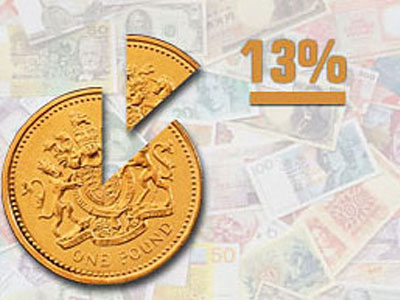 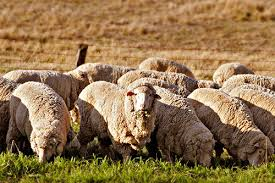 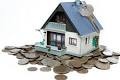 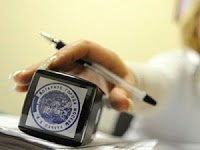 Поступление налоговых доходов
2. Неналоговые доходы
Неналоговые доходы бюджета муниципального района «Кыринский район» состоят из следующих поступлений:
доходы от использования имущества, находящегося  в государственной и муниципальной собственности 
плата за негативное воздействие на окружающую среду
доходы от оказания платных услуг (работ) и компенсации затрат государства 
доходы от продажи материальных и нематериальных активов
штрафы, санкции, возмещение убытков
прочие неналоговые доходы
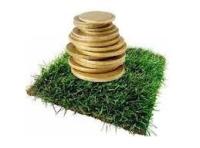 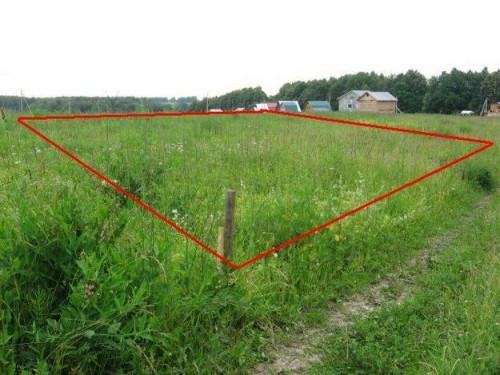 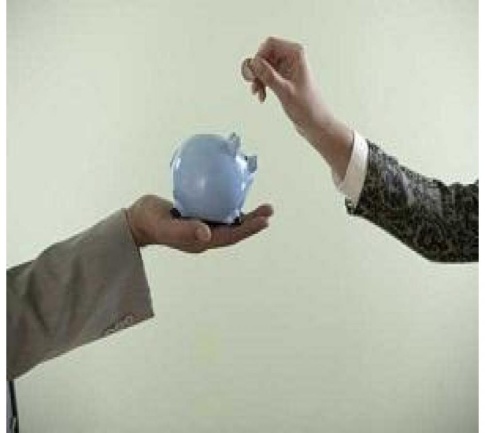 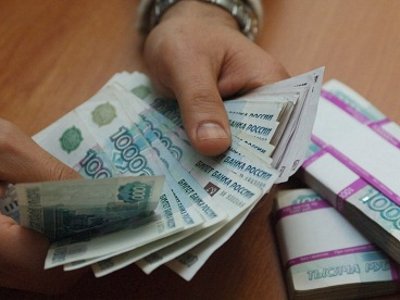 Поступление неналоговых доходов
3. Безвозмездные поступления
Доходы бюджета муниципального района «Кыринский район» от безвозмездных поступлений состоят из следующих поступлений:
дотации бюджетам субъектов Российской Федерации и муниципальных образований
субсидии бюджетам бюджетной системы  Российской Федерации
субвенции бюджетам субъектов Российской Федерации и муниципальных образований
иных межбюджетных трансфертов
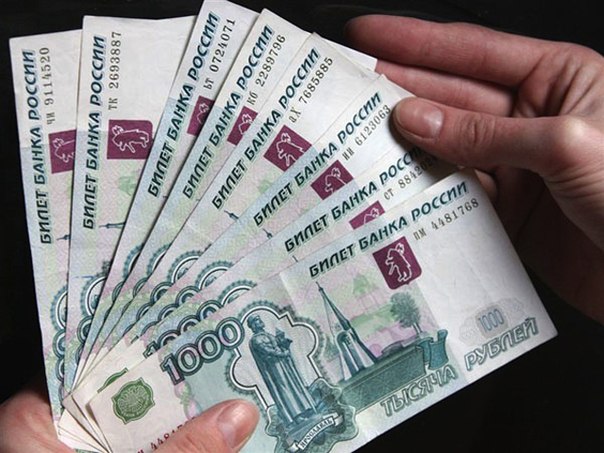 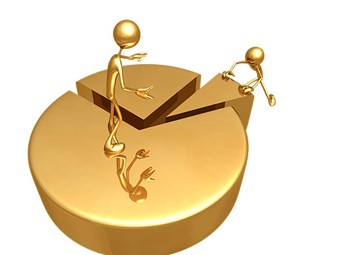 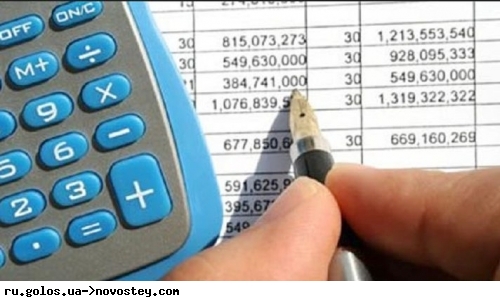 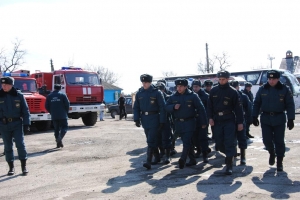 Доходы от безвозмездных  поступлений
4. Расходы
Осуществление расходов по разделам и подразделам
Осуществление расходов по разделам и подразделам(продолжение)
Результат исполнения бюджета
На 01 января 2023 года сложился профицицит на сумму 14389,4 тыс. рублей.
СПАСИБО
ЗА ВНИМАНИЕ!